Государственное бюджетное образовательное учреждение  
школа «Интеграл»
Путешествие по следам зернышка
Составила: 
Садовникова Светлана Леонидовна,
воспитатель 4 группы
2023
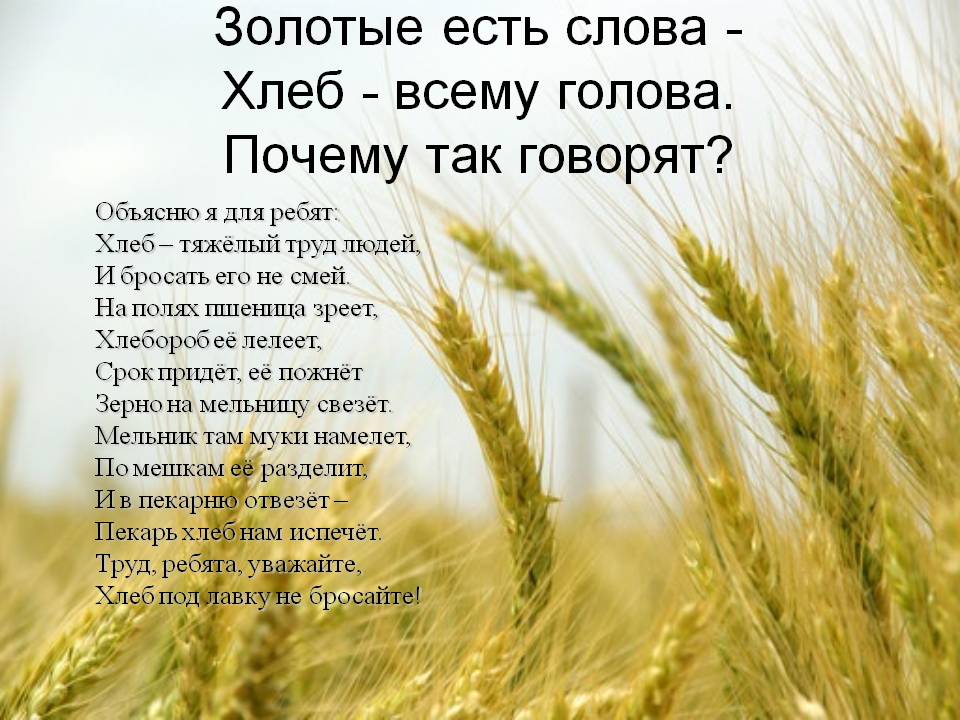 Так пахали землю плугом
Затем землю боронили
Потом  бросали  зерно
Когда созревало зерно, его жали серпом
Обмолачивали   зерно   цепами
Выпекали  хлеб  в  русской печи
Тракторист на тракторе пашет землю, боронует
На вспаханное поле тракторист сеет зерно
Агроном проверяет, созрело ли  зерно в колосках, можно ли убирать его
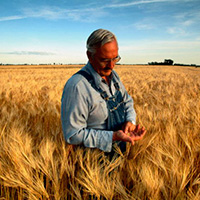 Комбайнёр На комбайнах  скашивает пшеничное поле и обмалачивает зерна,освобождая зерна из колосков
Часть зерна перевозят в Мукомольный        завод
Здесь зерно  превращают  в  муку
Хлебозавод
Из этих продуктов пекут хлеб